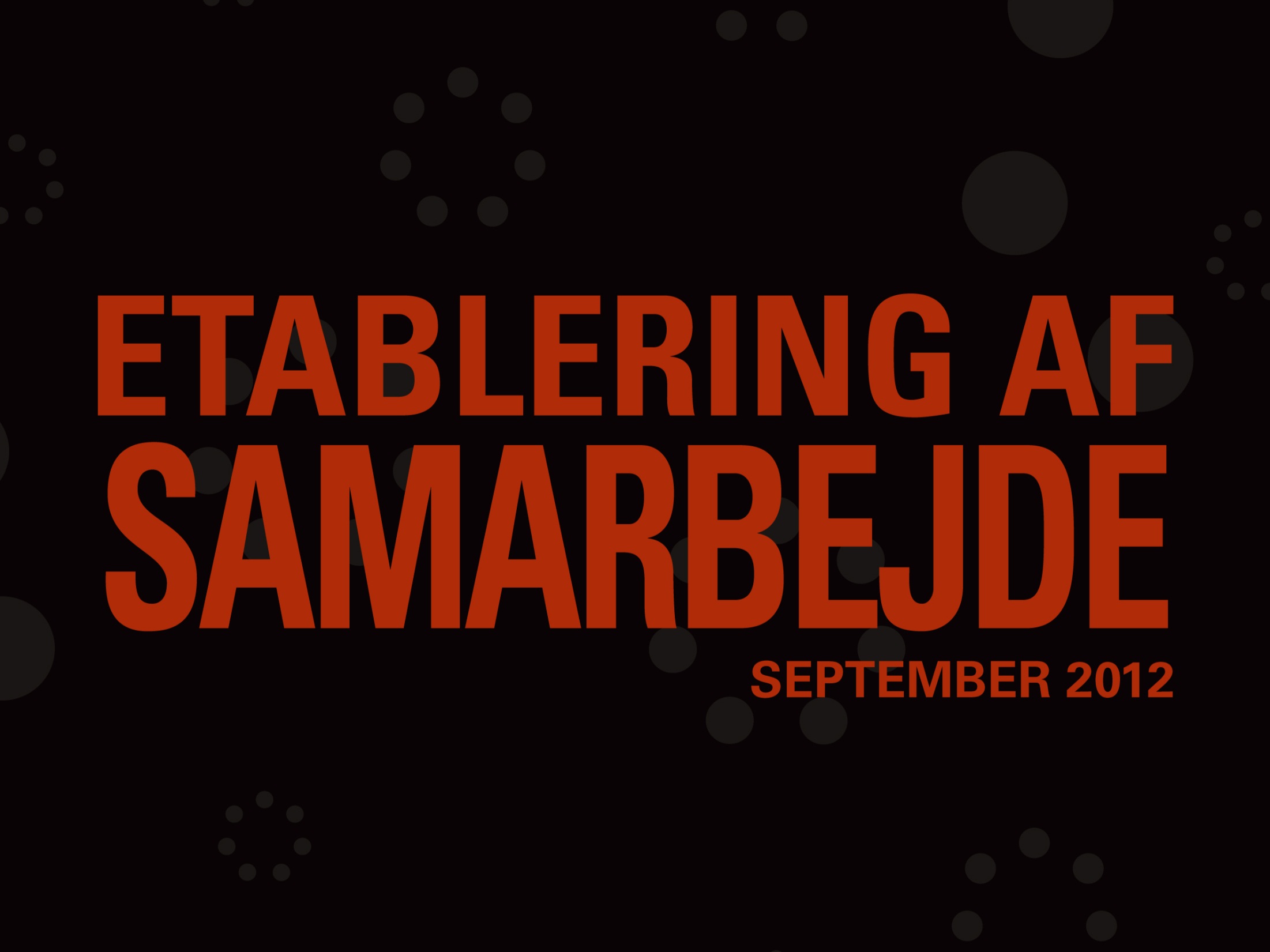 [Speaker Notes: Et godt samarbejde er en afgørende faktor for at skabe en værdiskabende byggeproces og opnå et vellykket byggeri. 
Dårligt samarbejde udpeges tit som årsag til, at et byggeprojekt skrider økonomisk, tidsmæssigt eller kvalitetsmæssigt. 

Vejledningen tilbyder eksempler og værktøjer, som det naturligvis er vigtigt at tilpasse forholdene på det enkelte projekt.]
Hvad er problemet?
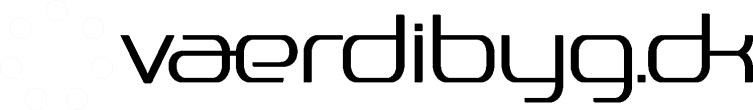 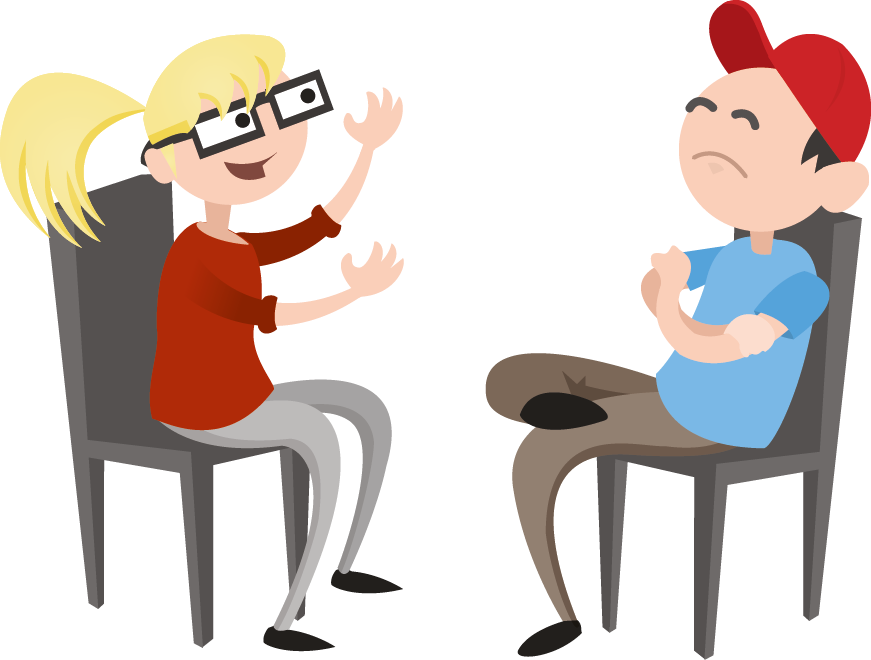 Et samarbejde mellem: BAT Kartellet | Bygherreforeningen | Dansk Byggeri | Danske Arkitektvirksomheder | DI Byggematerialer | Foreningen af Rådgivende Ingeniører | TEKNIQ
[Speaker Notes: Indledningen
Samarbejde nævnes tit som en afgørende faktor. Går det godt: Bedre proces, bedre løsninger fordi man hjælper hinanden.
Går det skidt: dyre løsninger, dårlig stemning, spildtid pga. konflikter
Samarbejde er dog svær, vejledningen giver en række konkrete værktøjer og eksempler på etablering af samarbejde.]
Det første skridt
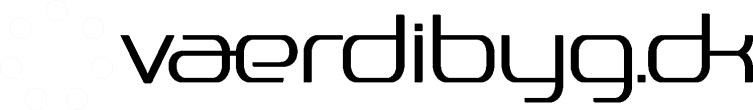 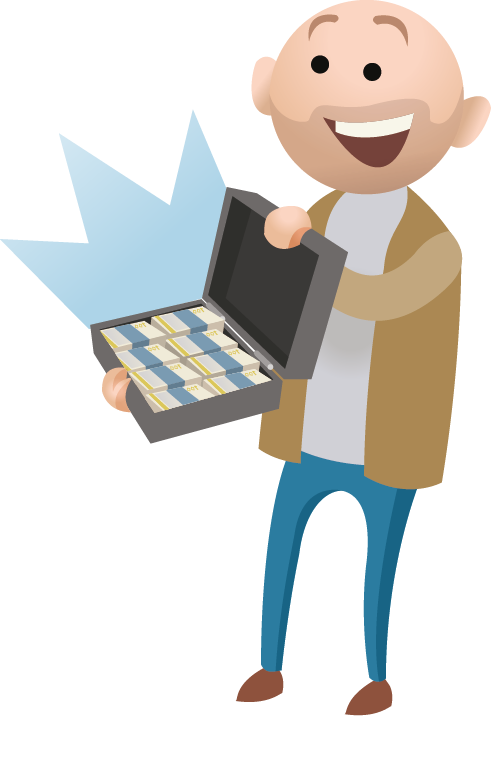 Succeskriterier for byggeriet?
Forventninger til samarbejdet?
Rammer – økonomi, tid, aktører?
Et samarbejde mellem: BAT Kartellet | Bygherreforeningen | Dansk Byggeri | Danske Arkitektvirksomheder | Foreningen af Rådgivende Ingeniører | TEKNIQ
[Speaker Notes: (s. 4)
Det er op til bygherren at prioritere vigtigheden af det gode samarbejde og at definere rammerne for de nødvendige samarbejdsetablerende tiltag. Hvis bygherren ikke tager initiativ til at sætte fokus på samarbejdet, er det op til projektteamet selv at sætte skub i tingene, da alle vinder på samarbejdet.
Praktikernes pointe: samarbejde skal etableres – opstår ikke af sig selv
Bygherren skal overveje
Hvad vil jeg med mit byggeriet? Hvad er succeskriterierne?
Stiller det krav til samarbejdet? Ønsker jeg optimale løsninger, der kræver at flere kompetencer forenes? Ønsker jeg en god proces?
Hvad kan jeg sætte af til samarbejdet? Sammenhæng mellem tid, økonomi og ønsker – det opstår ikke af sig selv!]
Opstartsworkshoppen
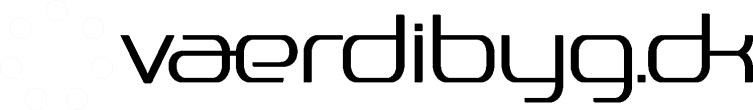 Hvem er vi?
Hvad skal vi bygge?
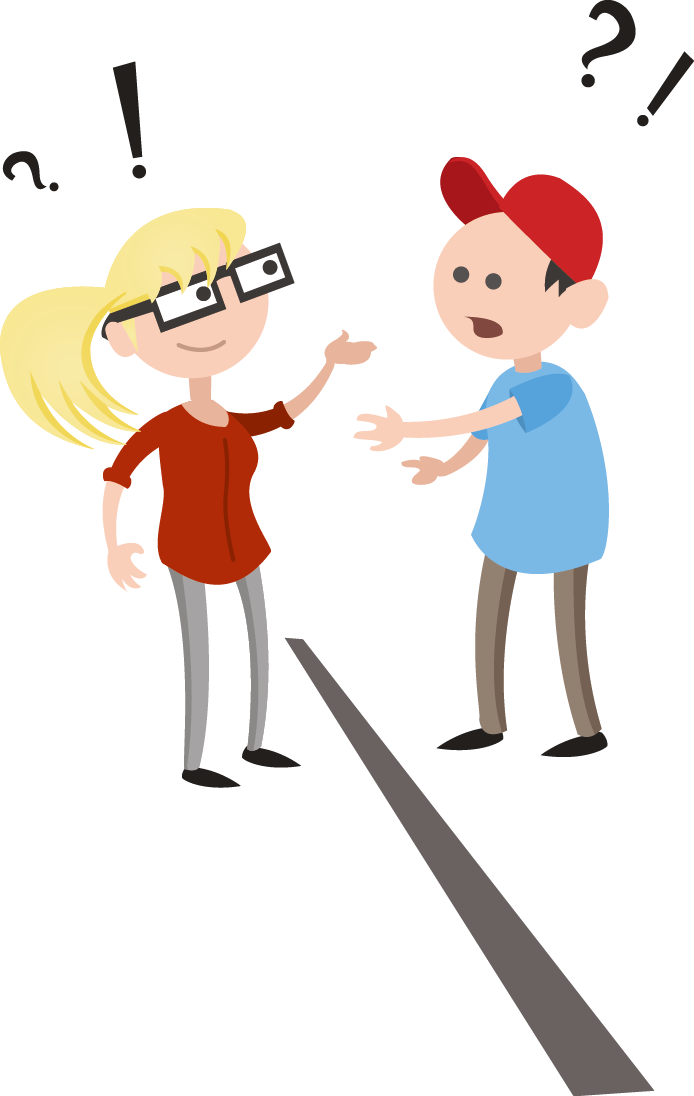 Hvordan taler vi til og med hinanden?
Hvad vil vi opnå med byggeriet?
Hvordan løser vi konflikter?
Hvordan skal vi samarbejde?
Hvor ligger ansvar og beslutningskraft?
Et samarbejde mellem: BAT Kartellet | Bygherreforeningen | Dansk Byggeri | Danske Arkitektvirksomheder | Foreningen af Rådgivende Ingeniører | TEKNIQ
[Speaker Notes: (s. 5)
På en opstartsworkshop etableres et godt samarbejde. På opstartsworkshoppen kan projektteamet gennemgå projektets rammer og blive enige om de nødvendige spilleregler for det kommende samarbejde.
Deltagere: Bygherren, rådgiverne, entreprenøren og eventuelt underentreprenører, leverandører og brugerrepræsentanter. 
Ledelse: Der tilknyttes en procesleder, der kan facilitere workshoppen og lede den kommende samarbejdsproces.]
Værktøjskassen
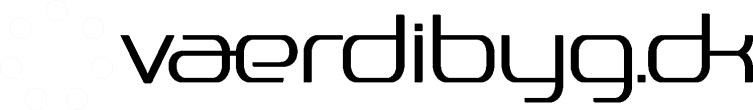 Introduktion af projektteamet
Projektpræsentation
Bygherrens succeskriterier
Samarbejdets spilleregler
Beslutninger og ansvar
Konflikthåndtering
Spilleregler for kommunikation
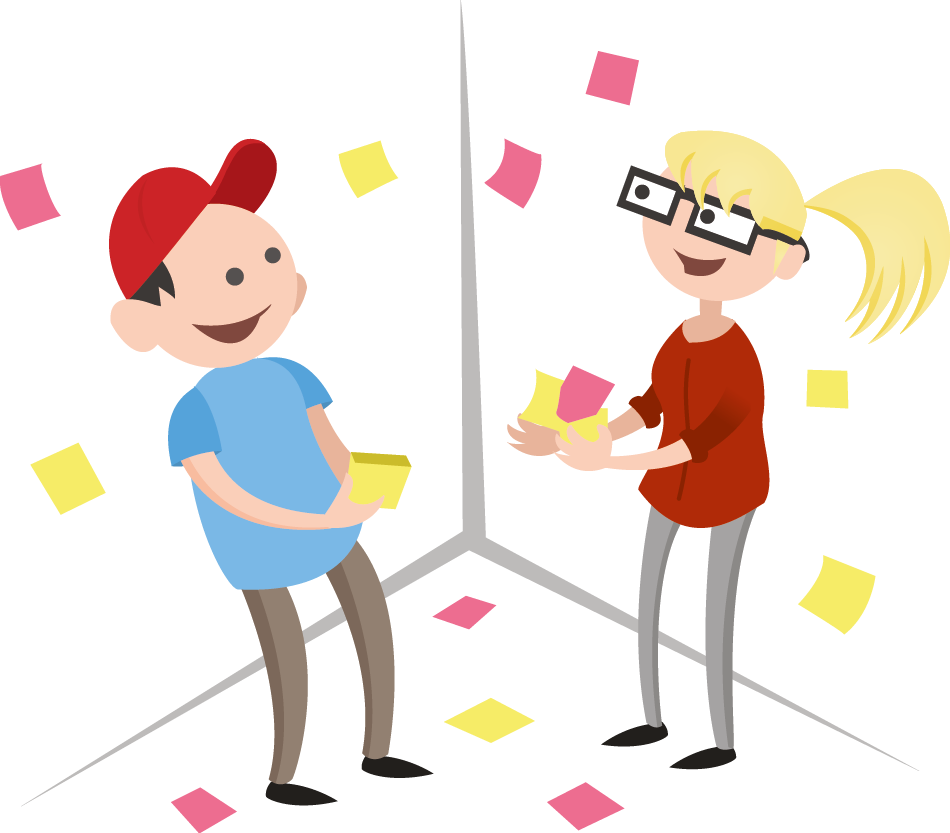 Et samarbejde mellem: BAT Kartellet | Bygherreforeningen | Dansk Byggeri | Danske Arkitektvirksomheder | Foreningen af Rådgivende Ingeniører | TEKNIQ
[Speaker Notes: (s. 5)
Indholdet på en opstartsworkshop]
Vedligehold samarbejdet
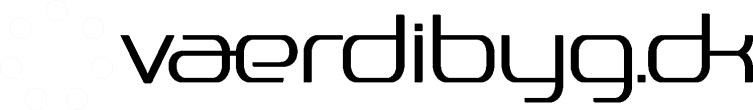 Selv i byggeriet skal forhold plejes…
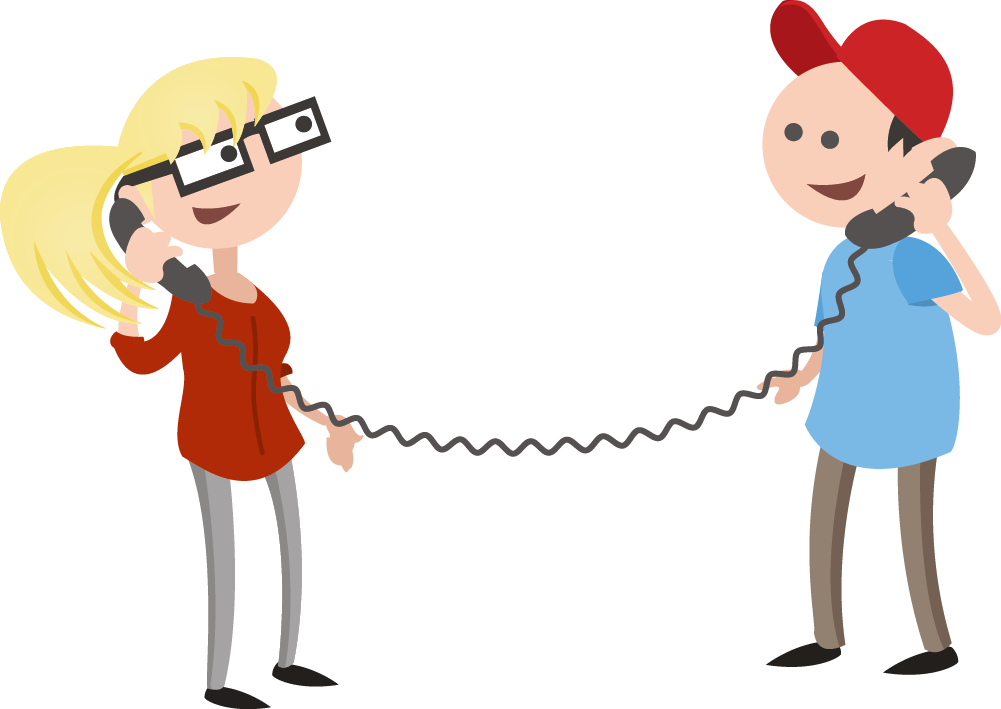 Et samarbejde mellem: BAT Kartellet | Bygherreforeningen | Dansk Byggeri | Danske Arkitektvirksomheder | Foreningen af Rådgivende Ingeniører | TEKNIQ
[Speaker Notes: (s. 6)
Proceslederen skal løbende være opmærksom på teamets og samarbejdets udvikling, og at der bliver taget hånd om de udfordringer, der opstår.
I takt med at projektet udvikles vil samarbejdet blive udfordret – nye folk kommer til, deadlines skal overholdes 
Evaluer løbende samarbejdet – går det stadig så godt, som vi lovede hinanden på opstartsworkshoppen?
Håndter de konflikter, der opstår
Skift ud om nødvendigt]
Indtil videre
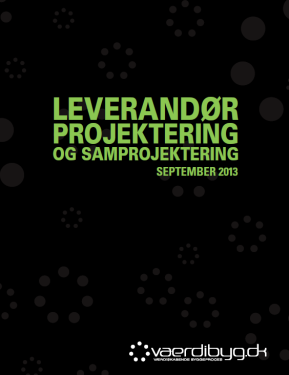 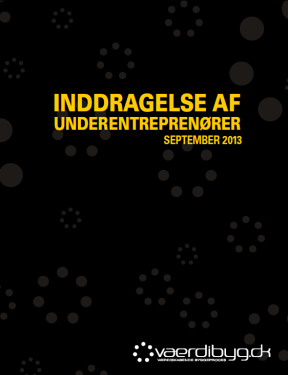 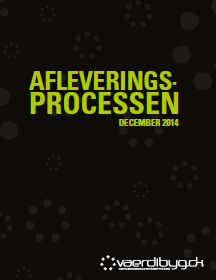 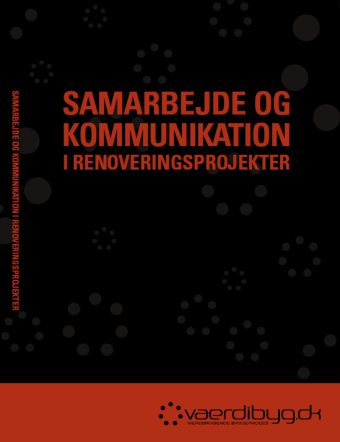 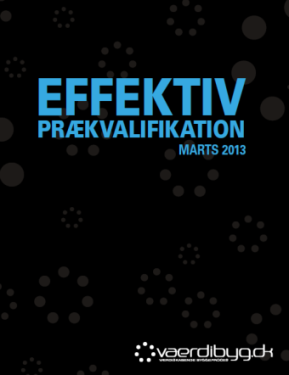 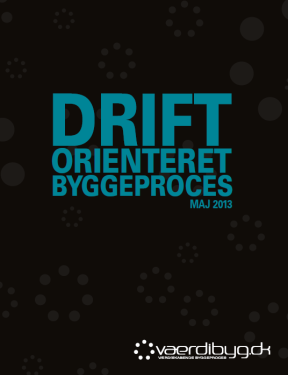 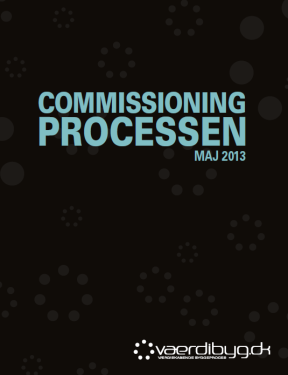 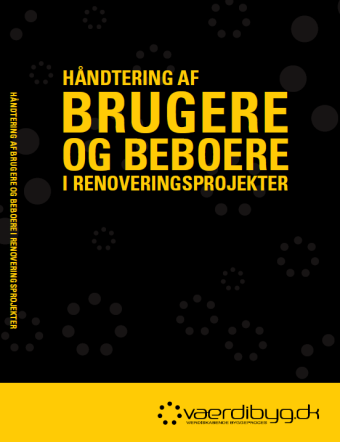 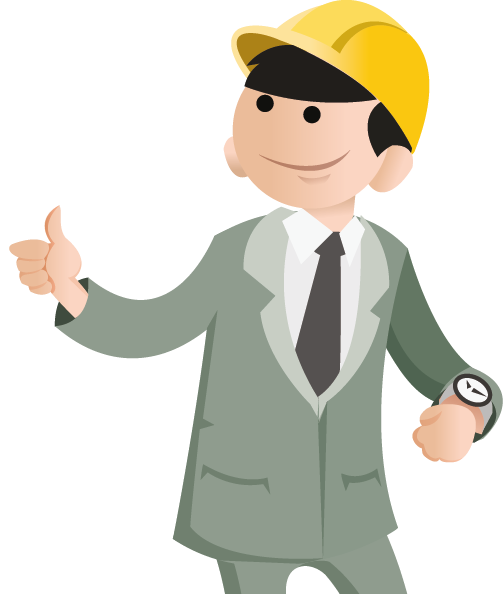 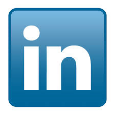 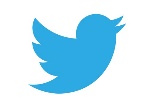 Hent dem alle på www.vaerdibyg.dk og følg os på
AFRUNDING
VÆRT
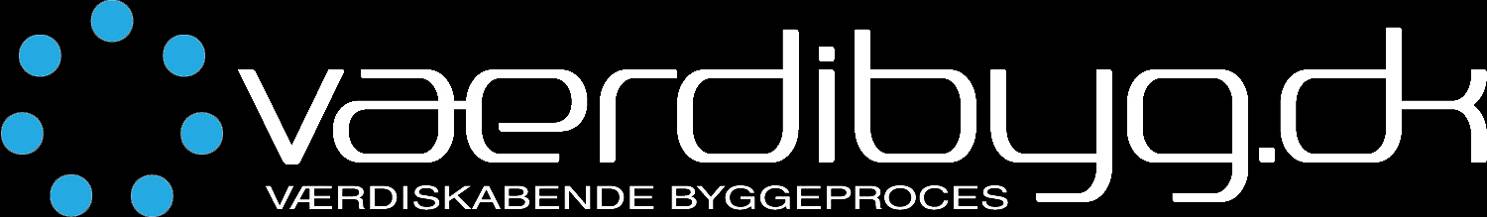 Et samarbejde mellem: BAT Kartellet | Bygherreforeningen | Dansk Byggeri | Danske Arkitektvirksomheder | DI Byggematerialer | Foreningen af Rådgivende Ingeniører | TEKNIQ